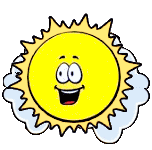 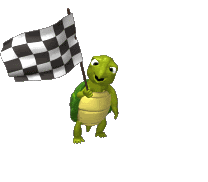 CHÚC MỪNG ĐỘI BẠN THỎ
CONGRATULATIONS RABBIT TEAM
CHÚC MỪNG ĐỘI BẠN CỌP
CONGRATULATIONS TIGER TEAM
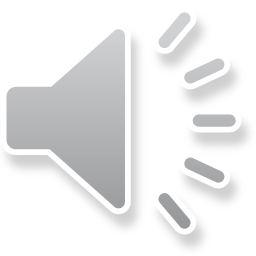 5
5
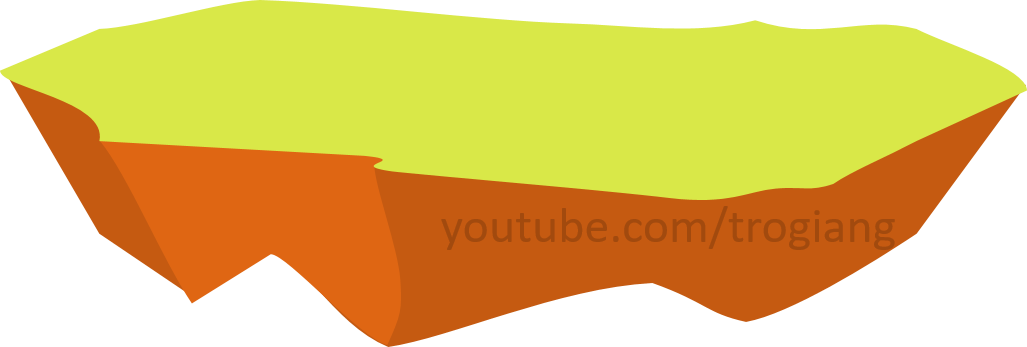 4
4
3
3
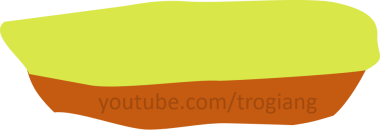 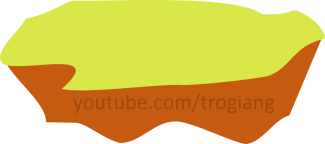 2
2
AI LÊN CAO HƠN
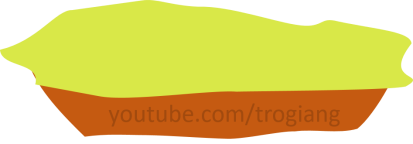 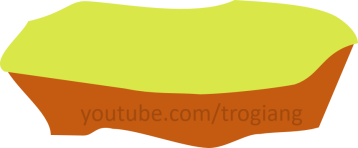 1
1
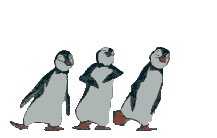 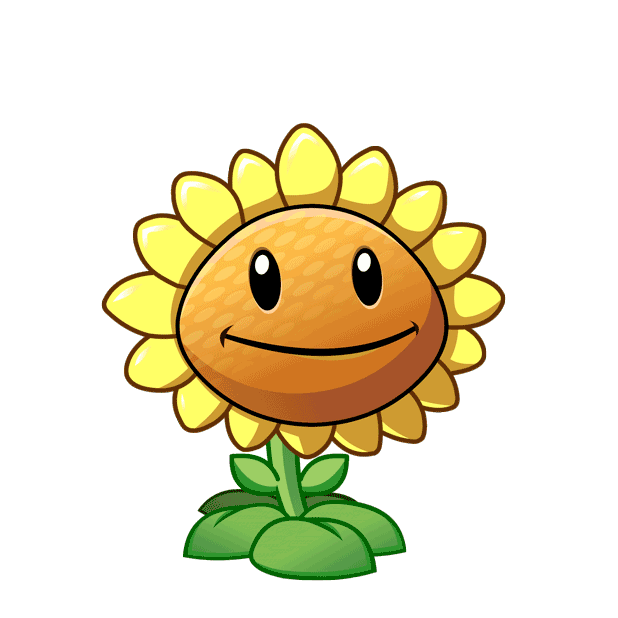 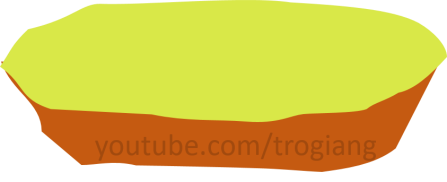 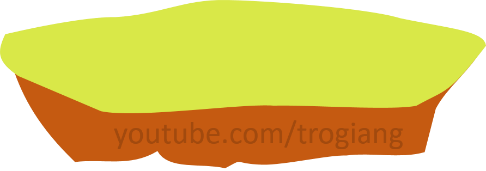 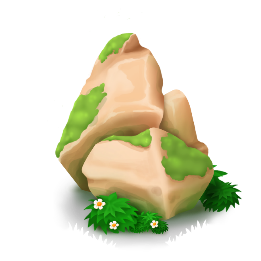 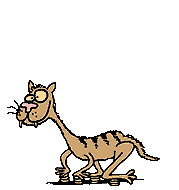 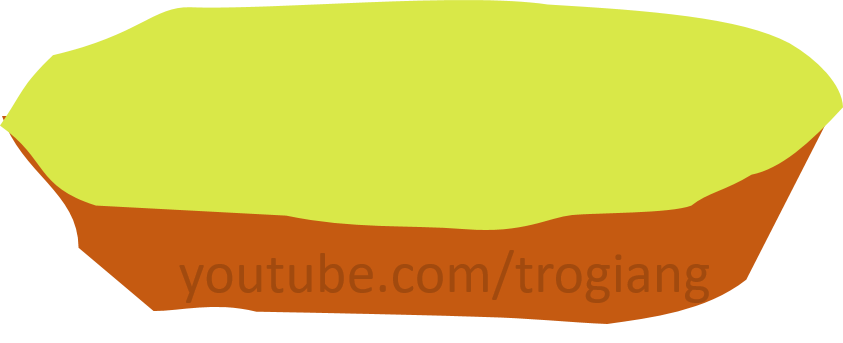 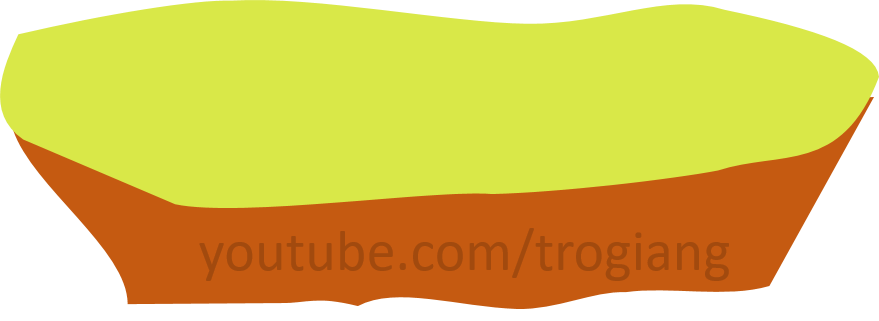 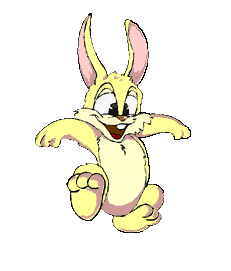 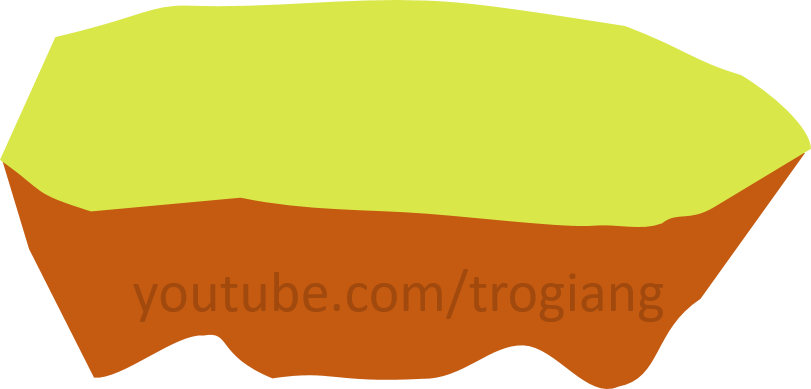 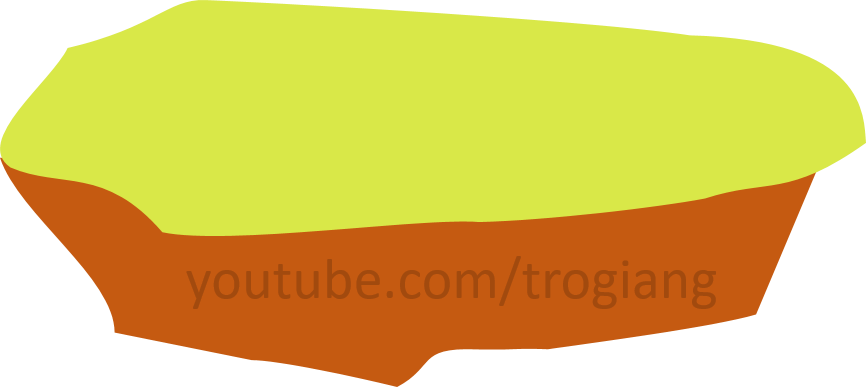 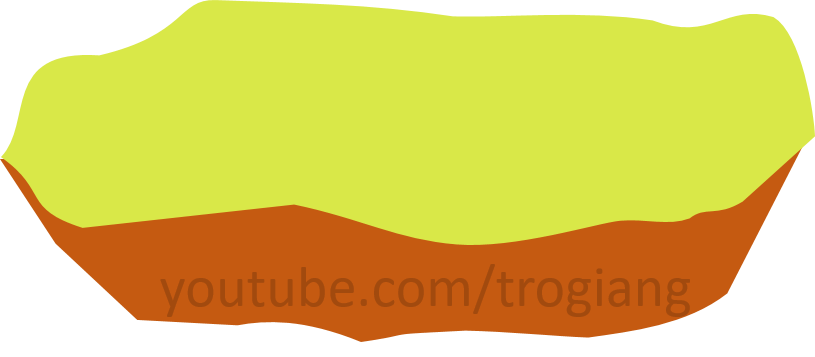 RABBIT TEAM
Tháng 2 có bao nhiêu ngày?
28 hoặc 29 ngày
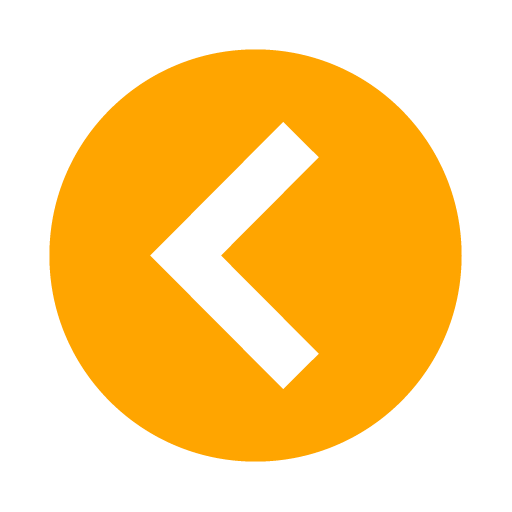 RABBIT TEAM
Đất nước ta có hình dạng giống chữ gì?
Chữ S
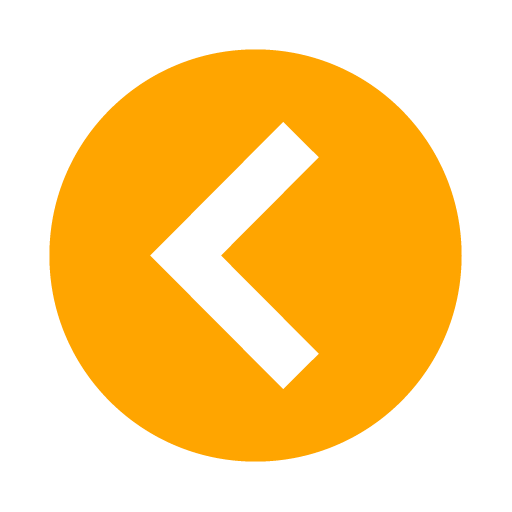 RABBIT TEAM
Một ngày có …giờ?
24
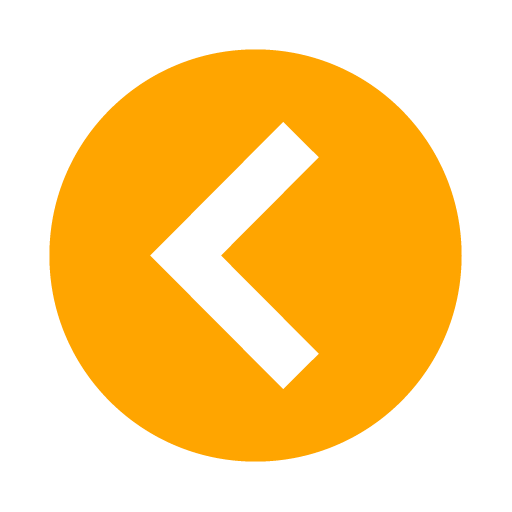 RABBIT TEAM
Tháng nào trong năm không bao giờ có ngày 30?
Tháng 2
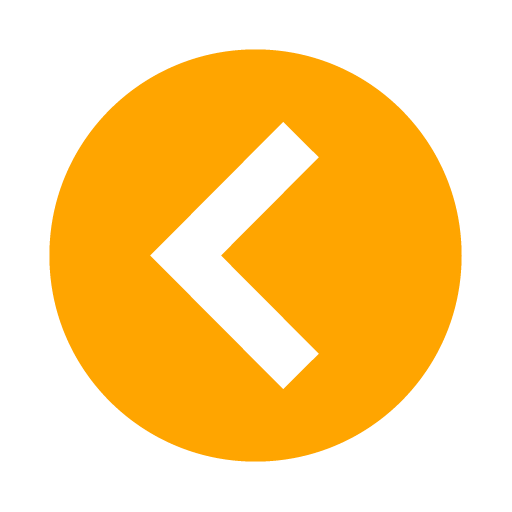 next lesson
NỘI DUNG TIẾP THEO CỦA BÀI HỌC
dạy thật tốt bạn nhé